DETERMINATION OF HEAVY METALS CONTENT IN THE ROOTS OF LICORICE AND VALERIANA BY MICROWAVE PLASMA ATOMIC EMISSION SPECTROMETRY
Bachelor’s student – Natia Tchanturia 
  
  Ivane Javakhishvili Tbilisi State University, The Faculty of Exact and Natural Sciences, Department of Chemistry     

Supervisors: Prof. Bezhan Chankvetadze & Assistant-Professor - Nino Takaishvili
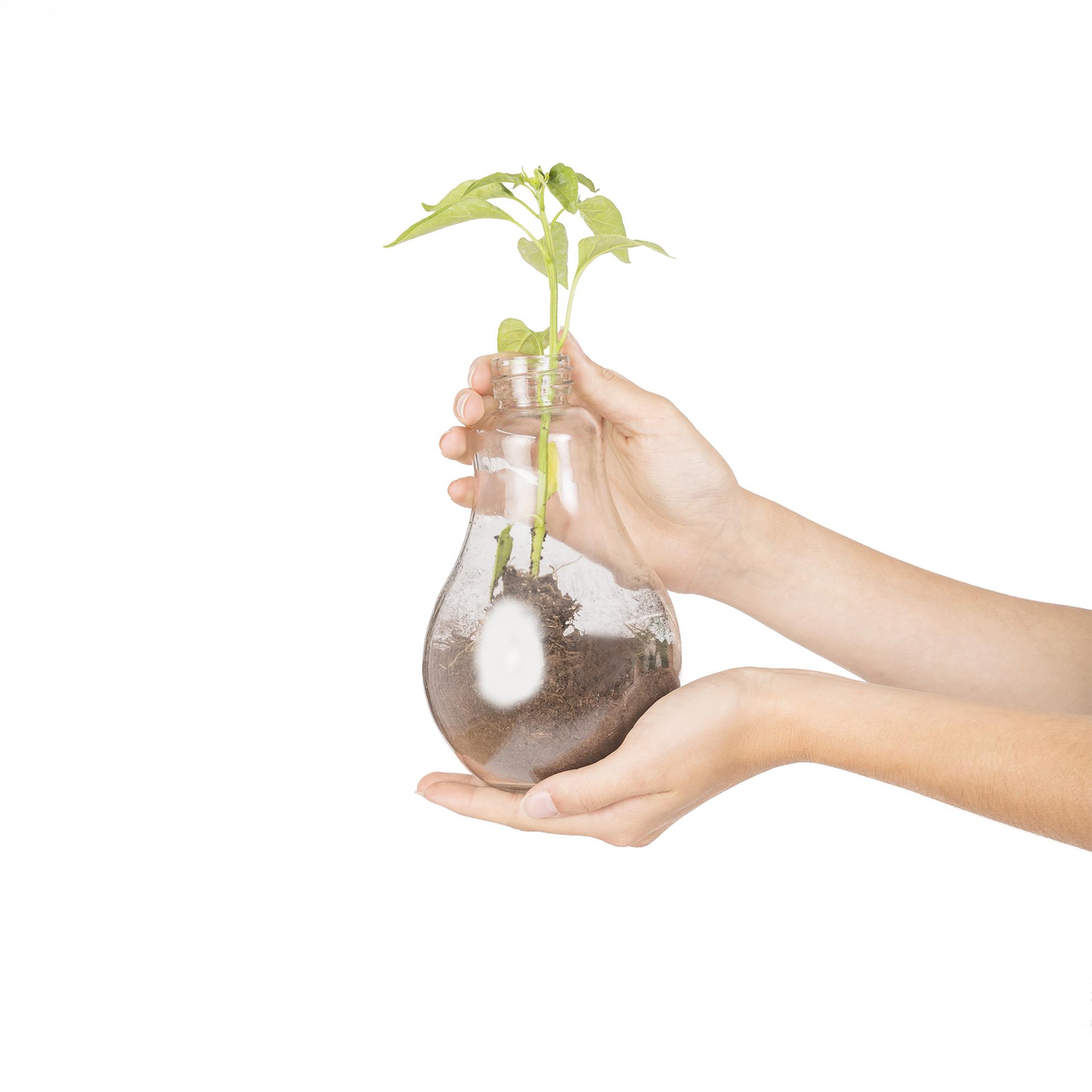 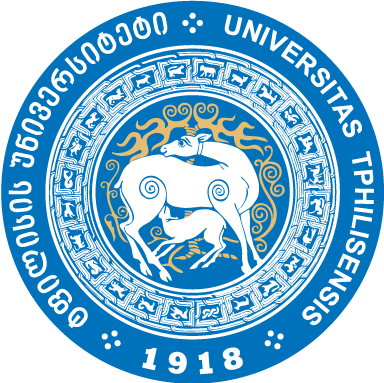 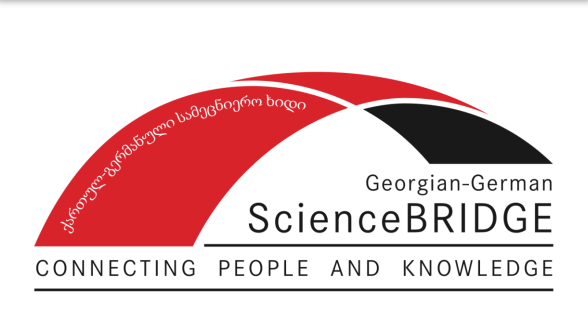 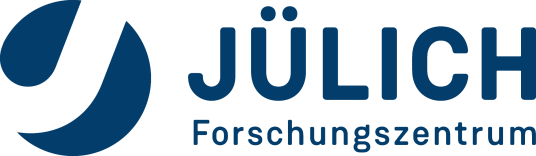 16/09/2022
1
HEAVY METALS THAT WE STUDIED
Cd
Pb
Zn
Mn
Fe
Ni
Cu
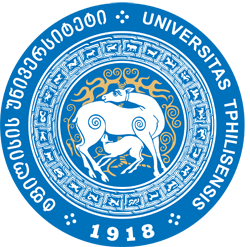 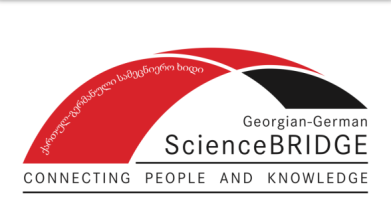 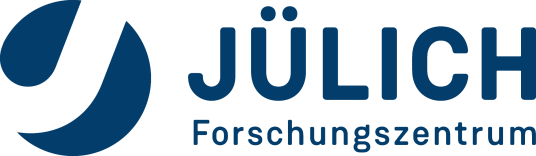 16/09/2022
2
Heavy metals such as  Cd, Pb, Zn, 
Cu, Ni, Mn, Fe
Enzyme inhibition
Apoptosis (Programmed cell death)
Alter biological pathways
Damages antioxidants
Reactive oxygen species (ROS) Production
Lipids
DNA
Proteins
Membrane damage by lipid peroxidation
Loss of DNA repair mechanism
Protein dysfunction
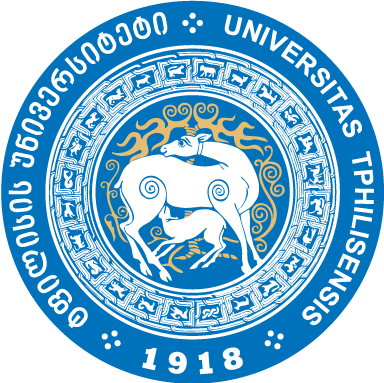 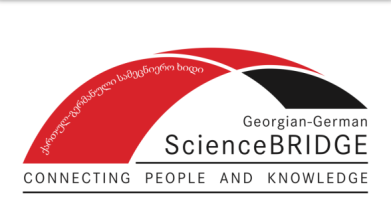 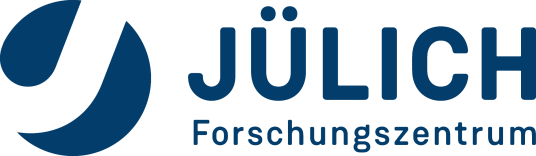 16/09/2022
3
Some Medicinal Plants
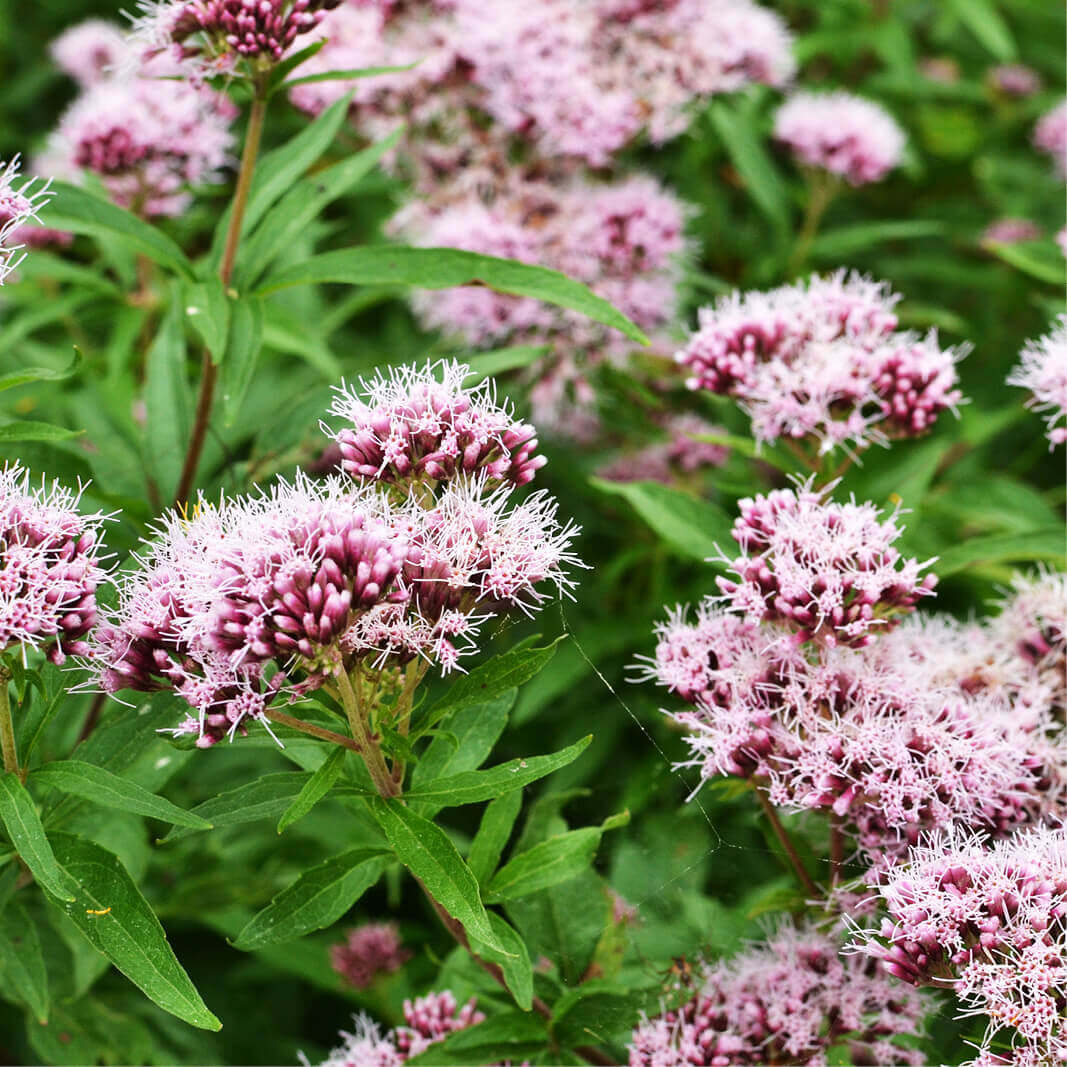 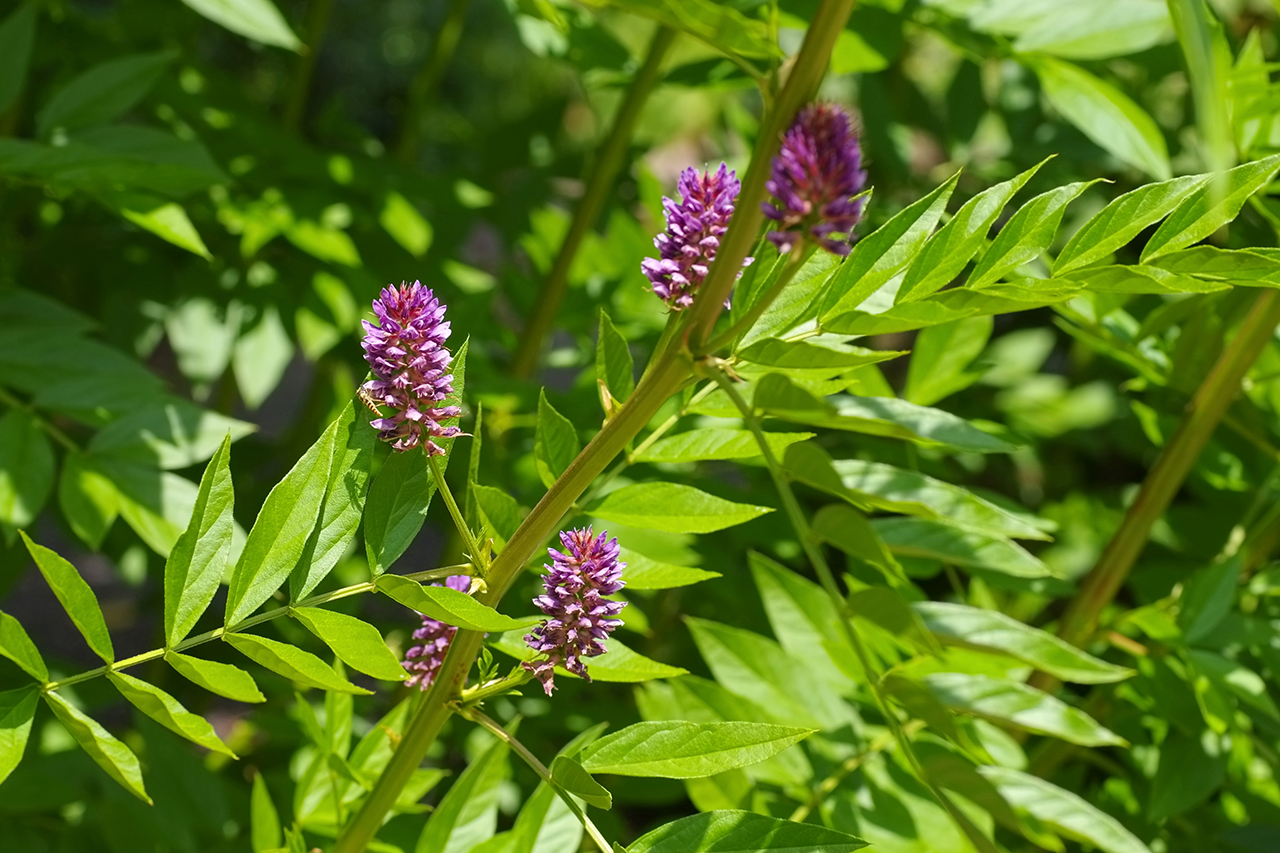 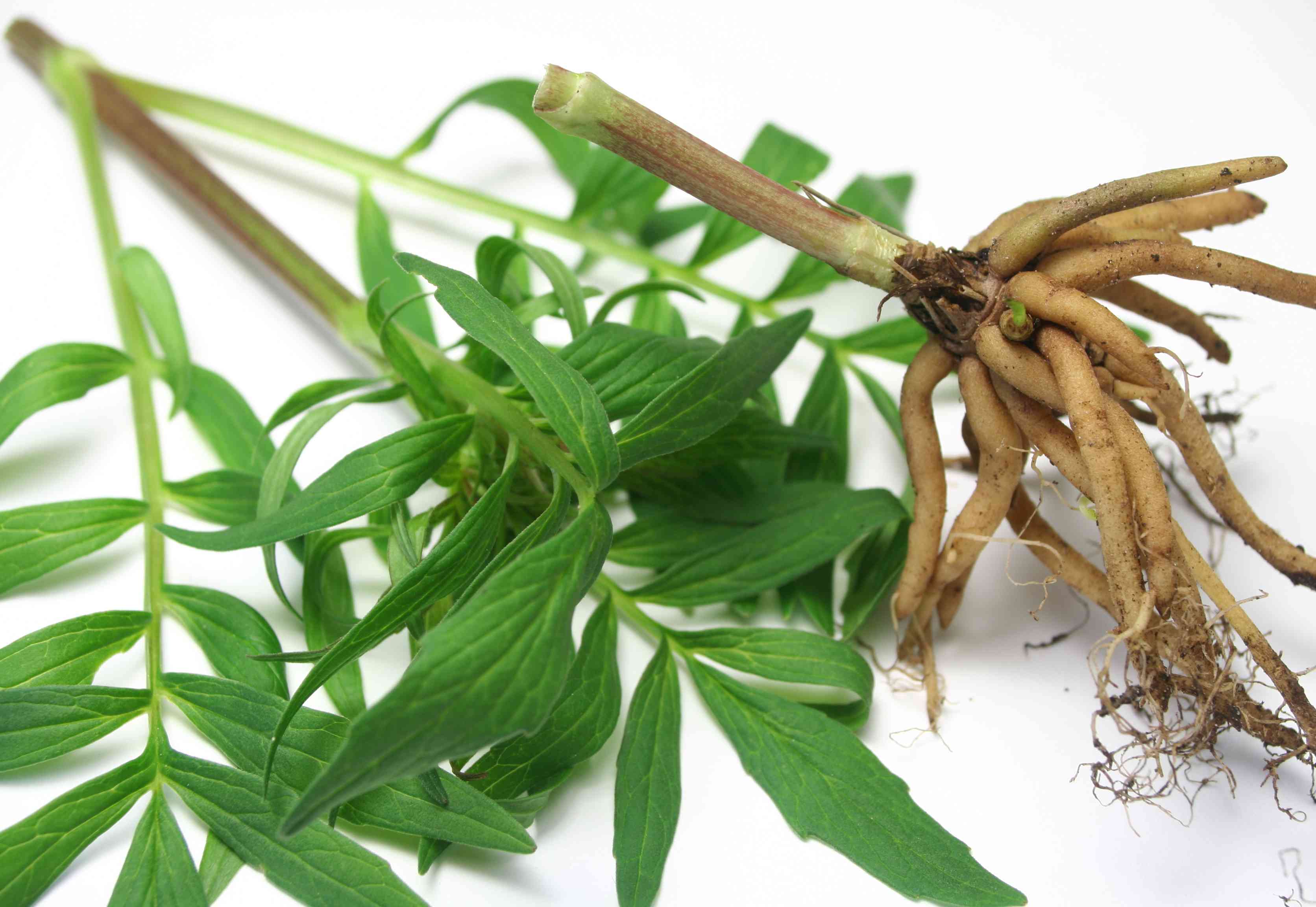 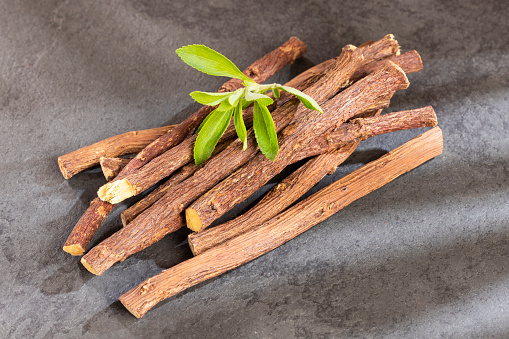 Licorice Roots
Valeriana 
Roots
Valeriana
Licorice
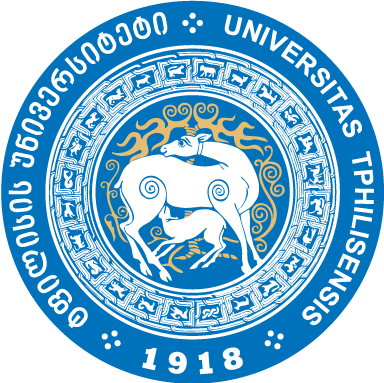 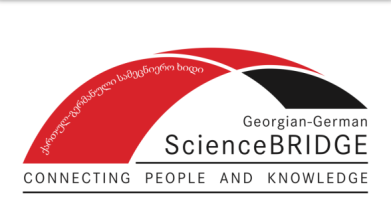 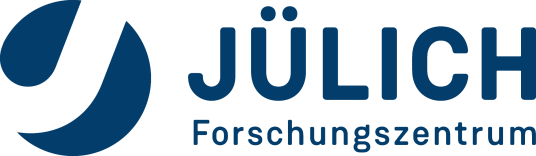 16/09/2022
4
Sample preparation
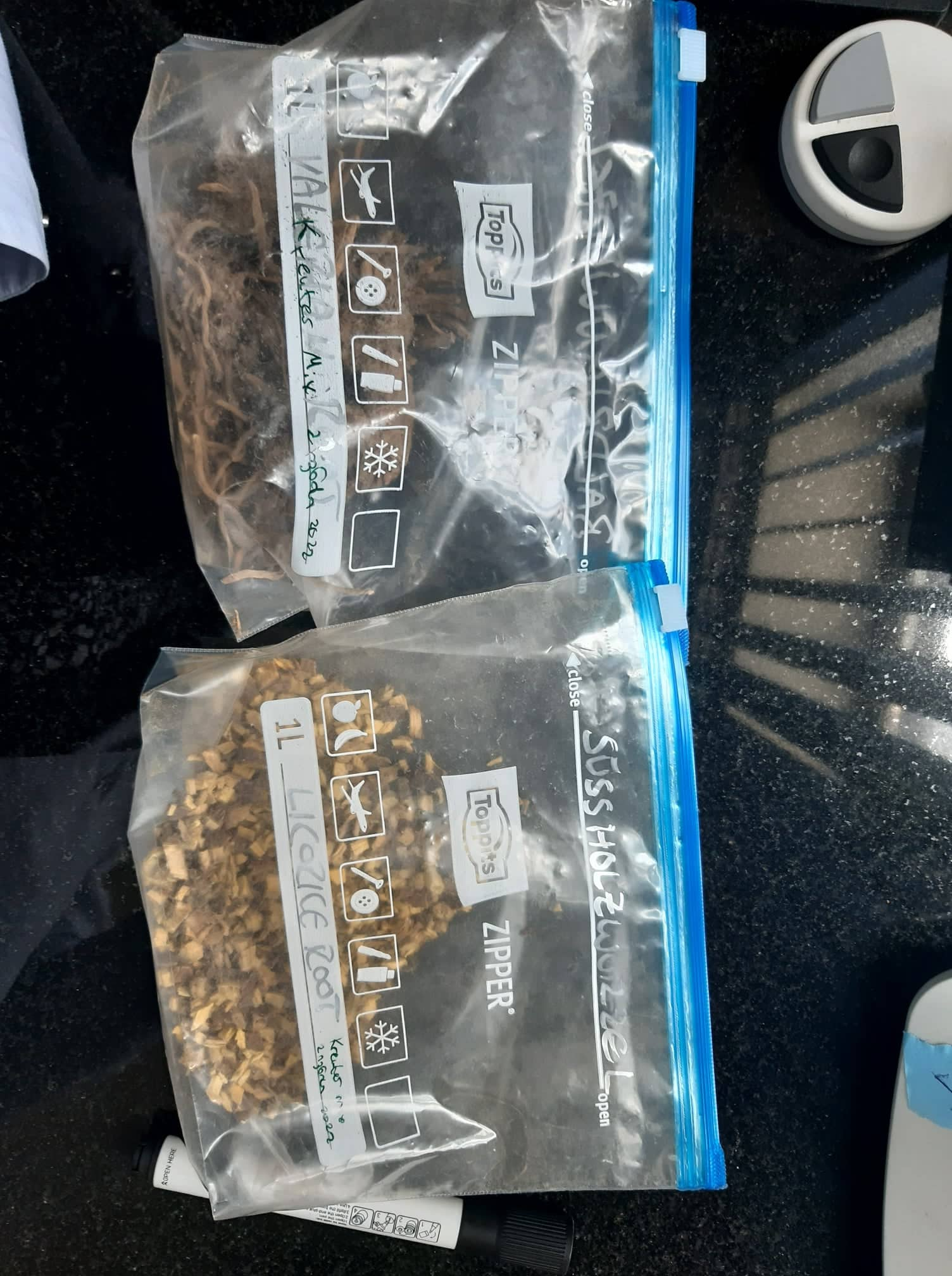 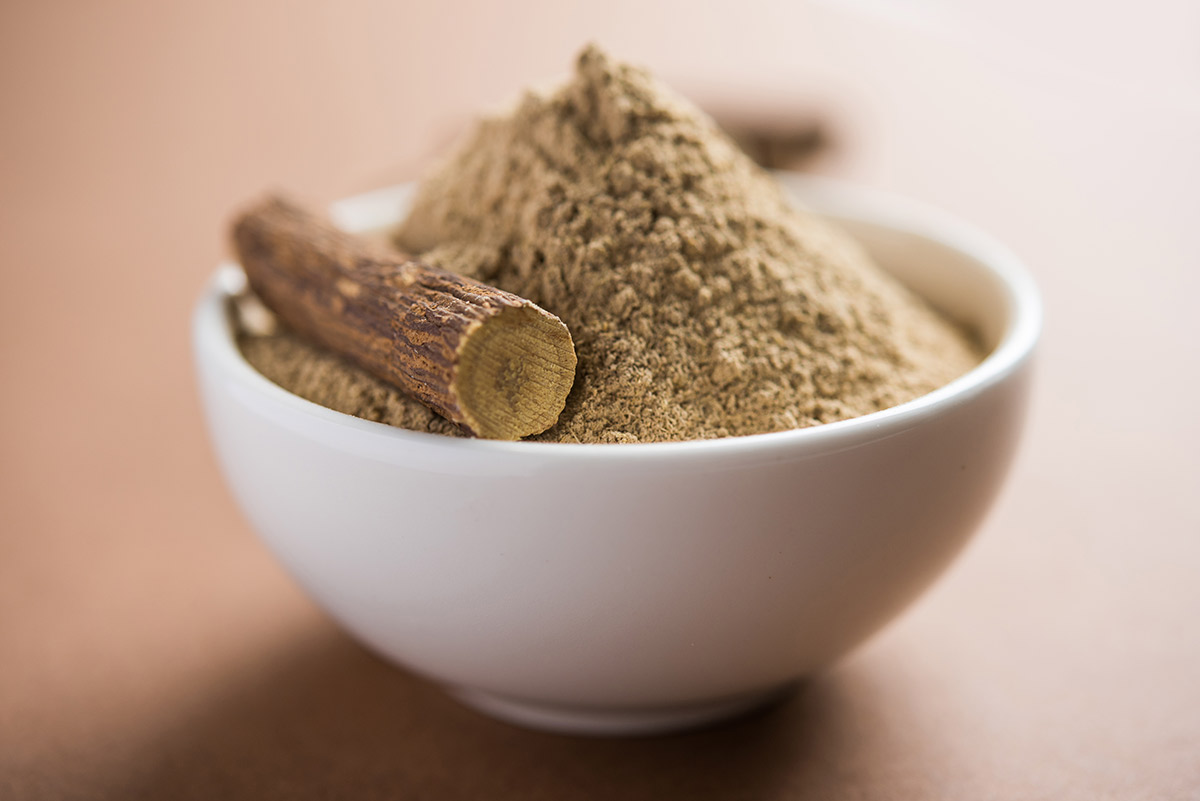 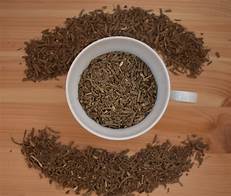 The roots of Valeriana and Licorice were first ground with a pestle and mortar, then sorted according to quartering, and then sorted further to obtain the particles smaller than 0.1mm. Then they were weighed, dried, and treated with mineral acids. The filtrate was collected, transferred to a volumetric flask, and filled to the mark with DI water.
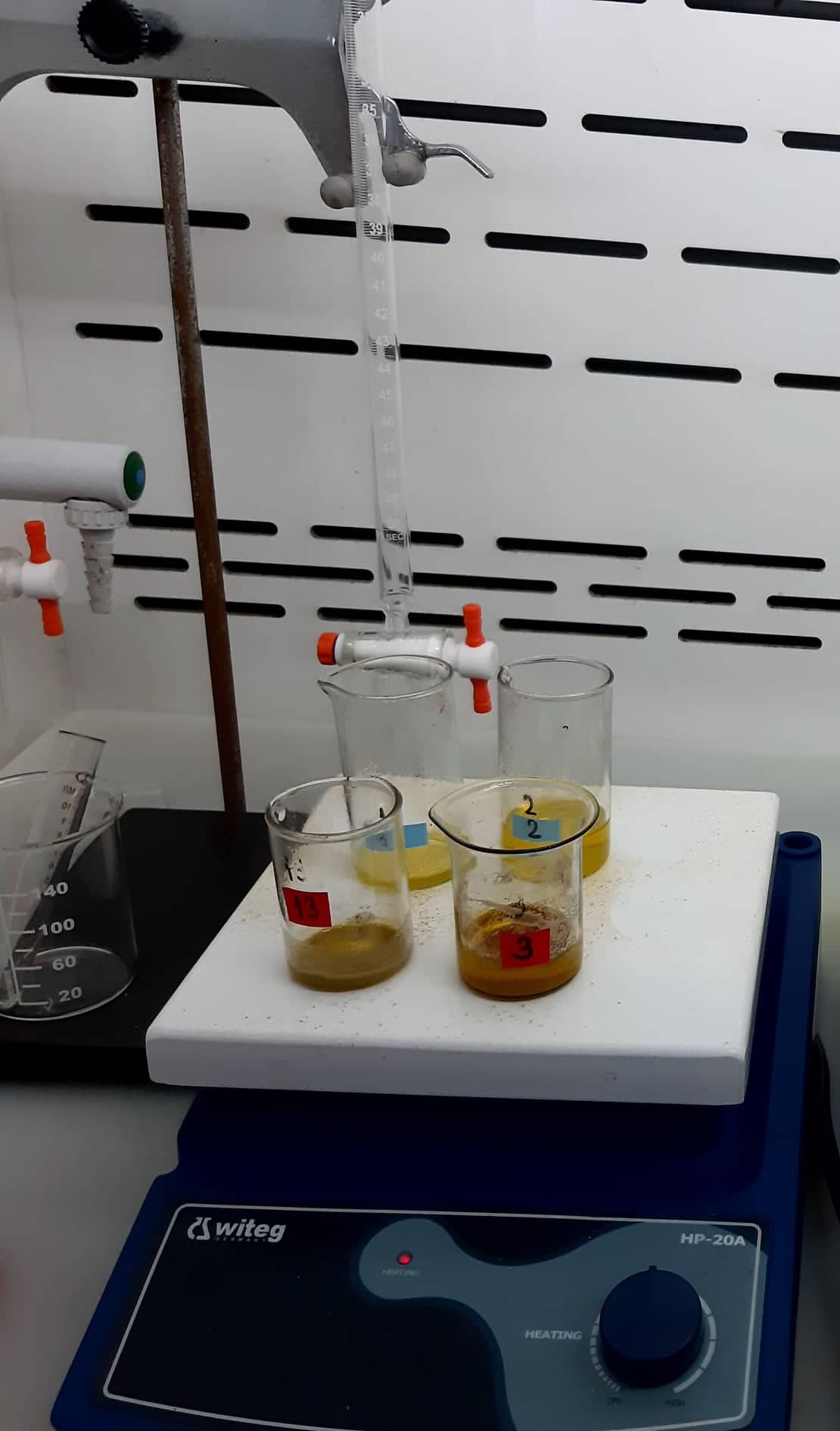 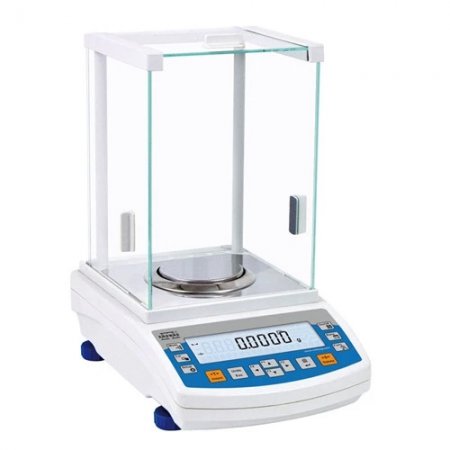 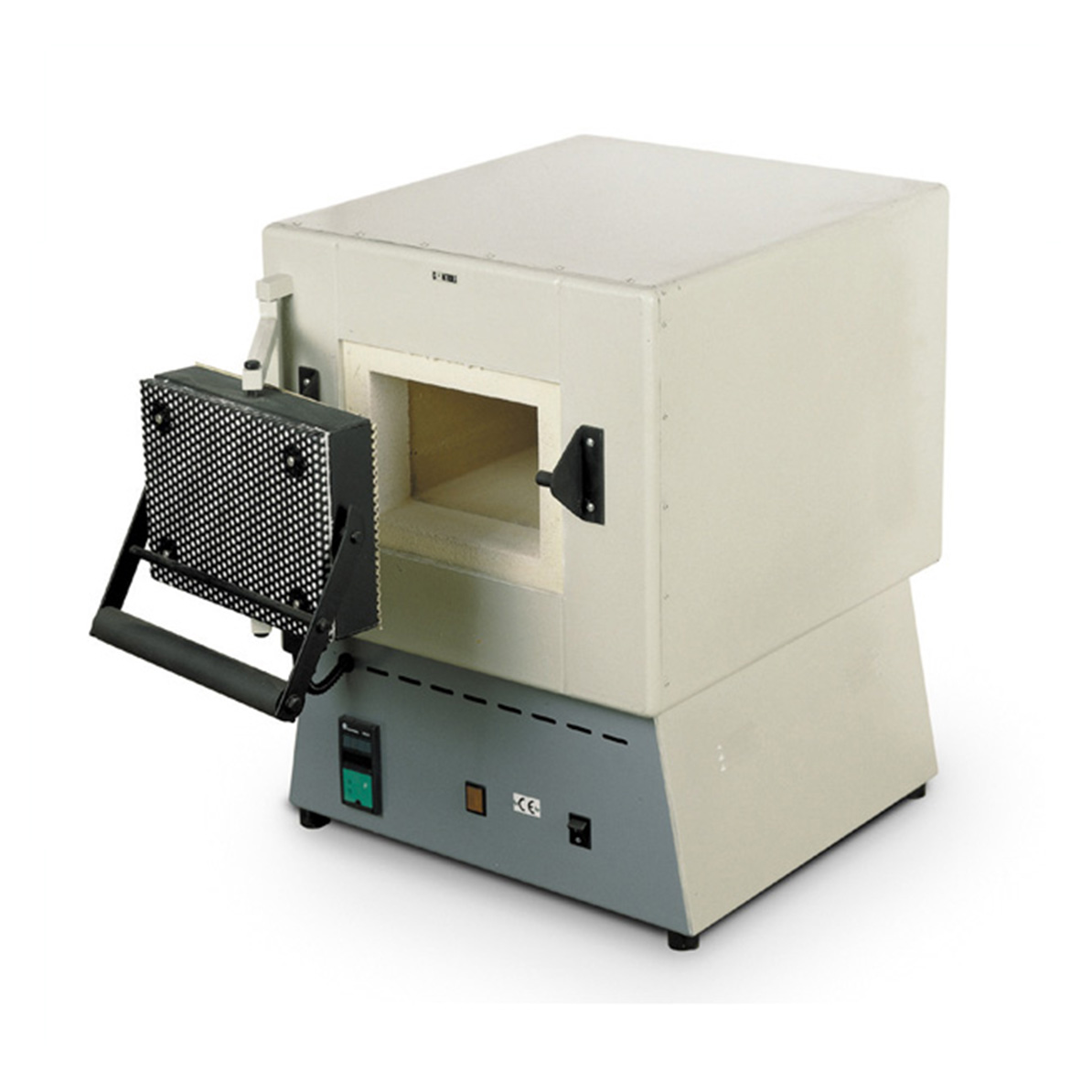 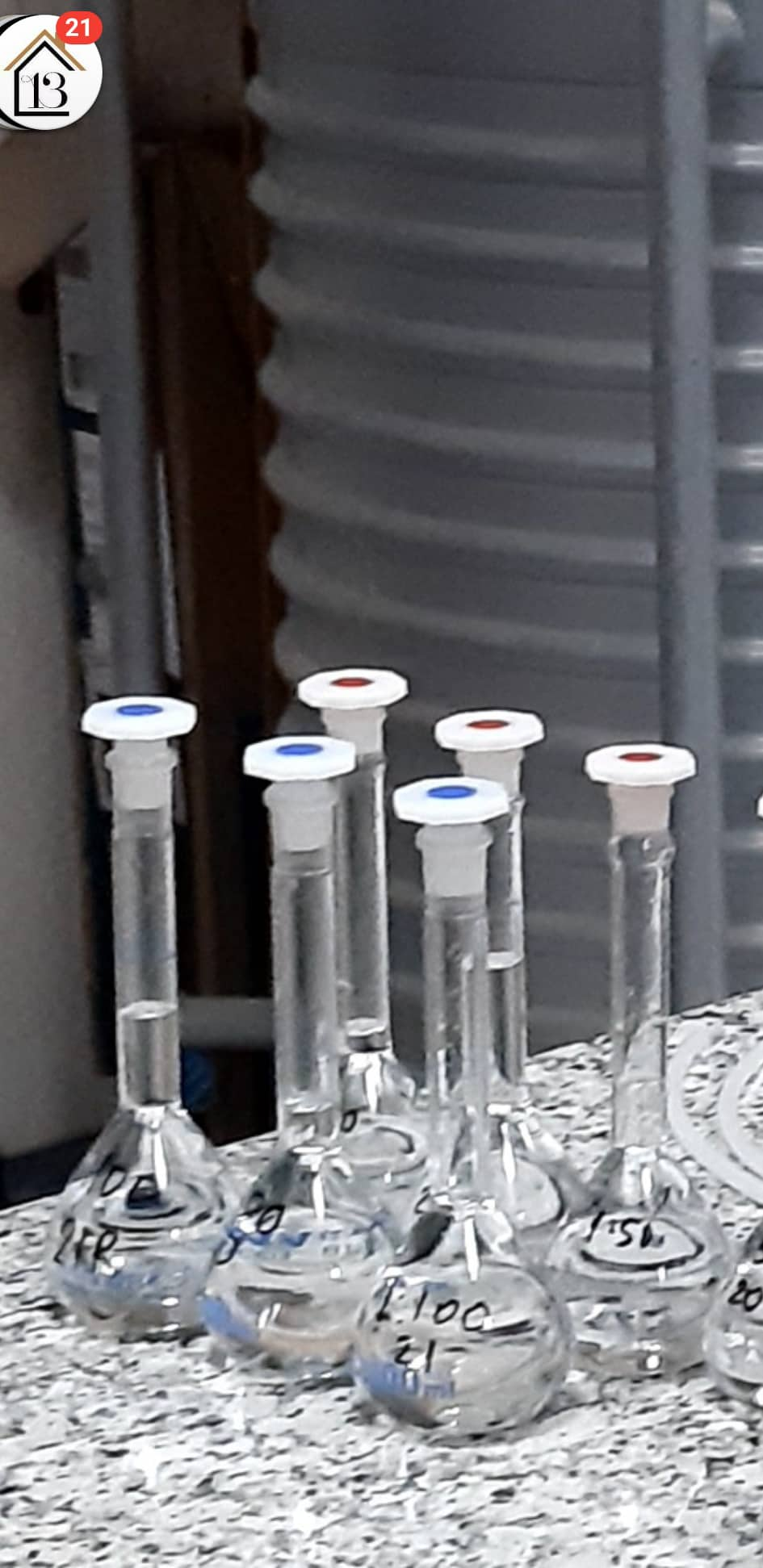 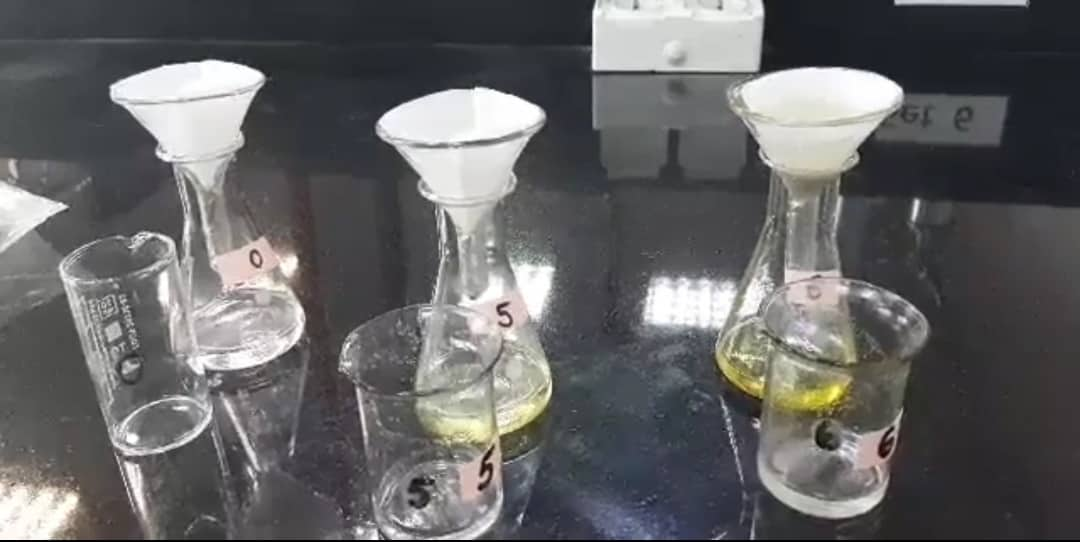 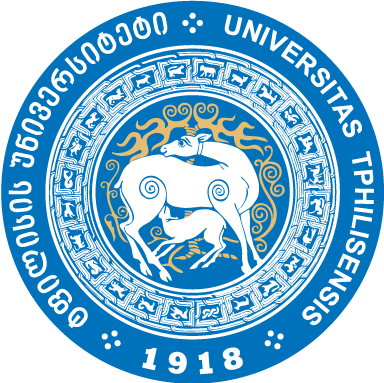 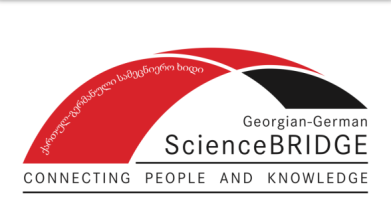 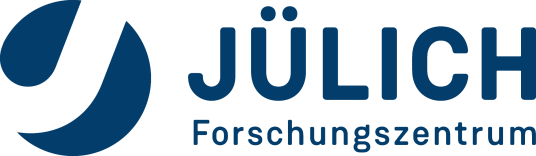 16/09/2022
5
Instrumental methods used for heavy metal determination
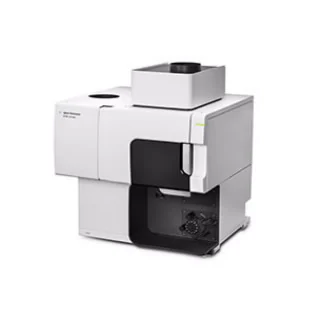 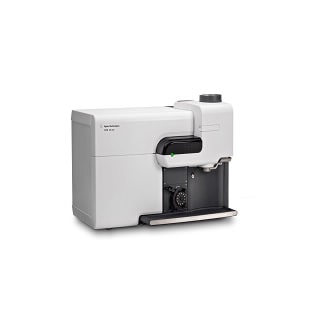 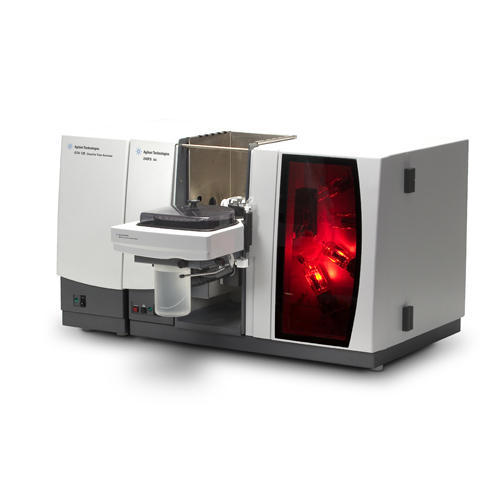 Inductively Coupled Plasma Atomic Emission Spectrometry
Microwave Plasma Atomic Emission Spectrometry
Atomic Absorbance Spectrometry
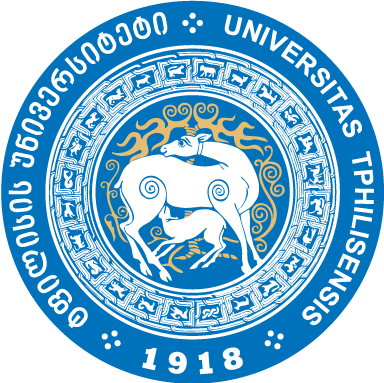 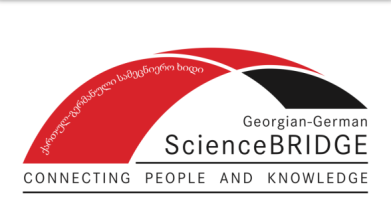 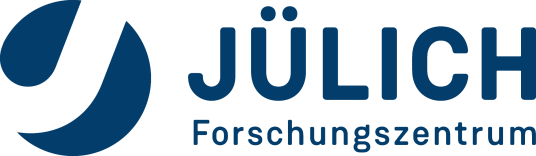 16/09/2022
6
MP-AES -  HOW IT WORKS
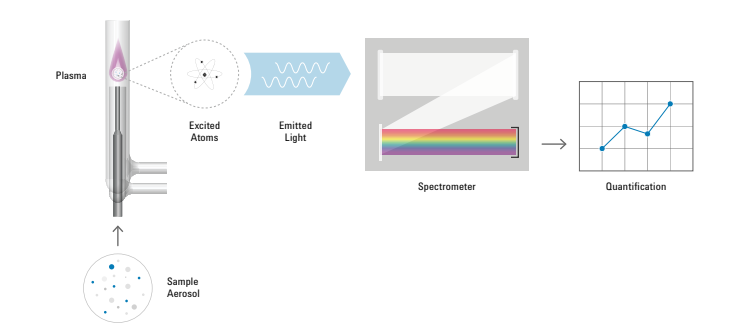 The magnetron is used to form a plasma from nitrogen gas.

Plasma excites atoms of a specific element.

Atom returns to the ground state and emits light with a wavelength that is characteristic of that element, this light then reaches a detector. 

The rate of emission is directly proportional to the number of atoms in the excited state
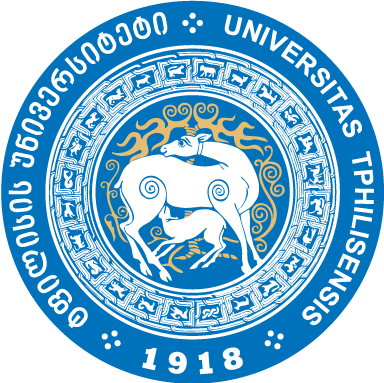 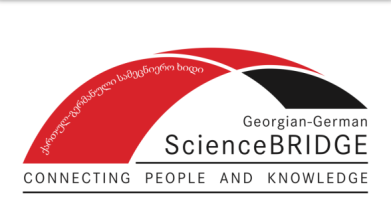 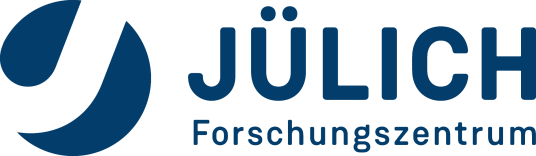 7
16/09/2022
Advantages of MP-AES over AAS
It is More than 2x faster than conventional flame AA



Superior detection limits and improved dynamic range 



Cheaper to run and safer since it eliminates the usage of flammable gases 


The multi-elemental analysis is possible with MP-AES, but not with AAS
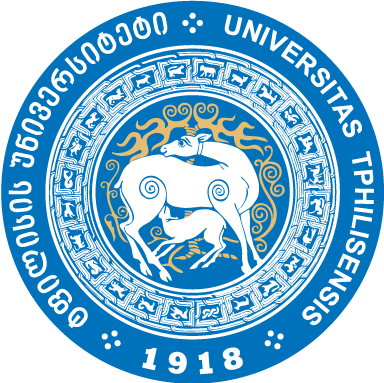 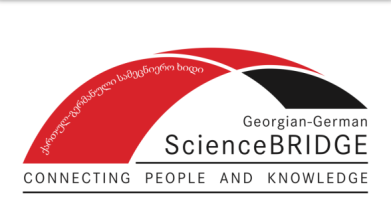 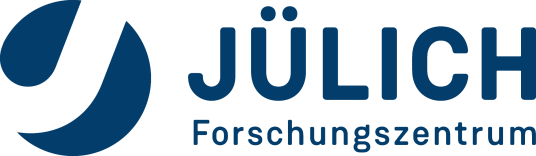 8
16/09/2022
Preparation of sample
Making standard solutions
Experimental 
procedure
Analyzing standards with Microwave Plasma Atomic Emission Spectrometer
Analyzing unknowns with Microwave Plasma Atomic Emission Spectrometer
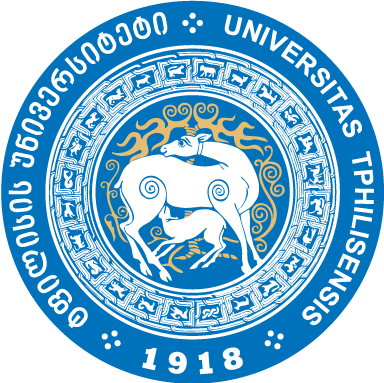 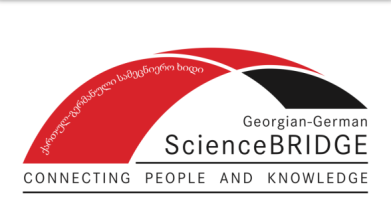 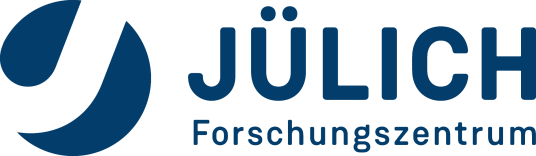 9
16/09/2022
MULTISTANDARD
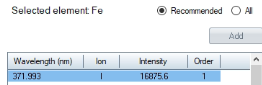 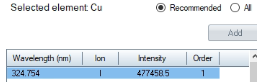 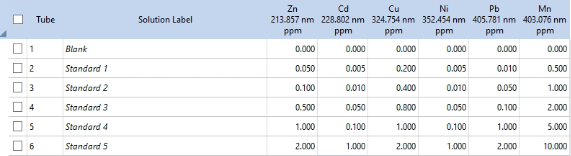 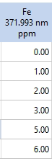 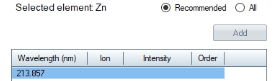 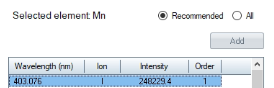 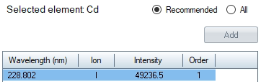 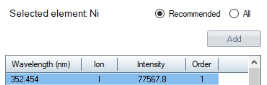 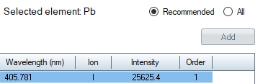 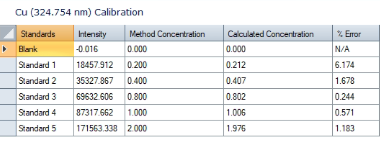 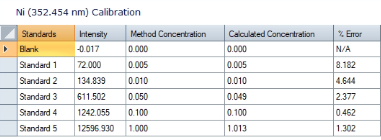 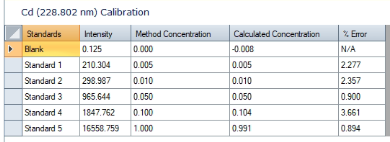 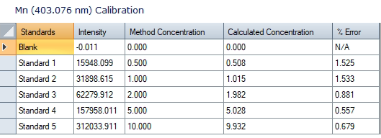 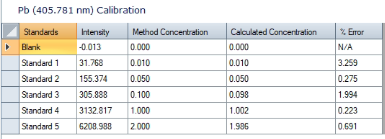 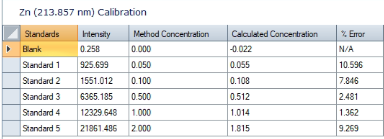 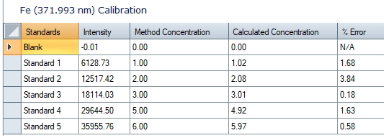 10
Parameters of the MP-AES
Replicates: 3
Pump Speed (rpm): 20 (Fast pump)
Uptake Time (s): 20
Stabilization Time (s): 20
Number of Pixels: 3
Read Time (s): 3
correlation coefficient limit - 0.9960
                 Nebulizer Flow:
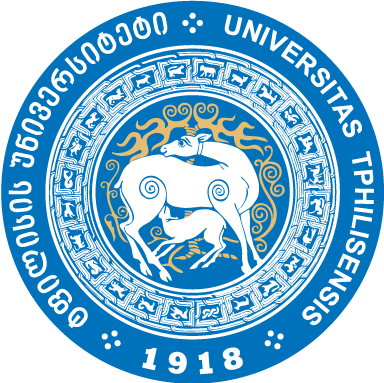 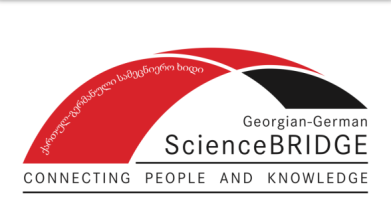 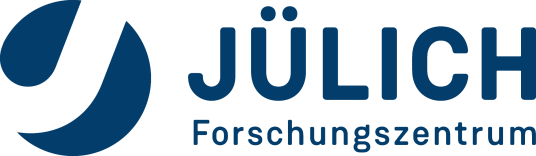 16/09/2022
11
Cadmium (Cd)
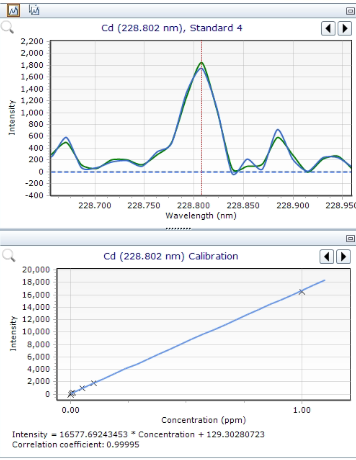 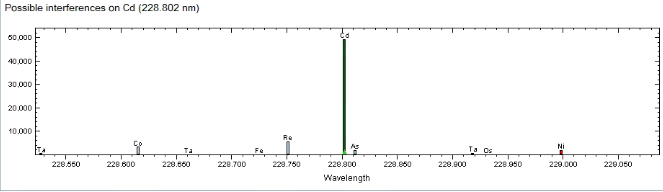 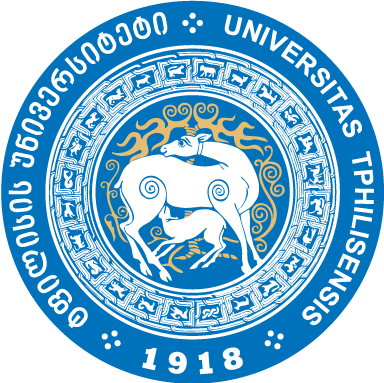 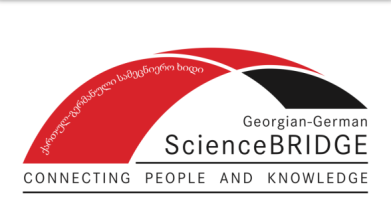 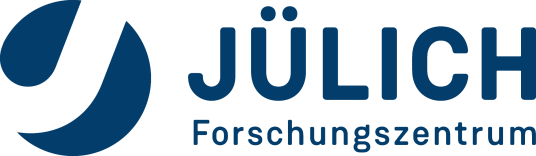 16/09/2022
12
Lead (Pb)
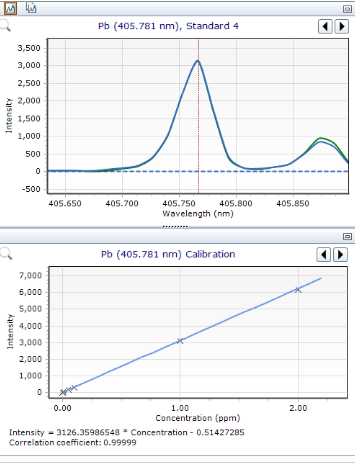 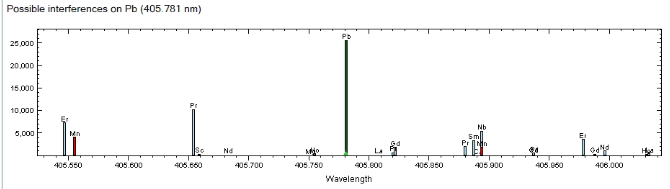 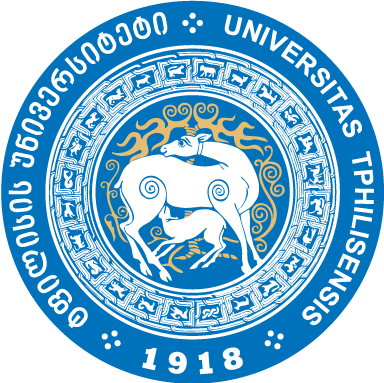 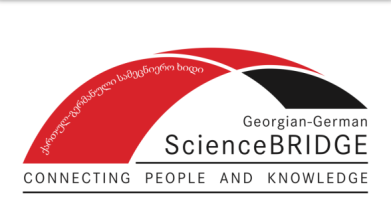 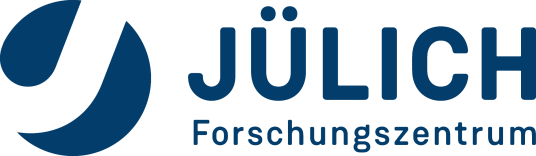 16/09/2022
13
Zinc (Zn)
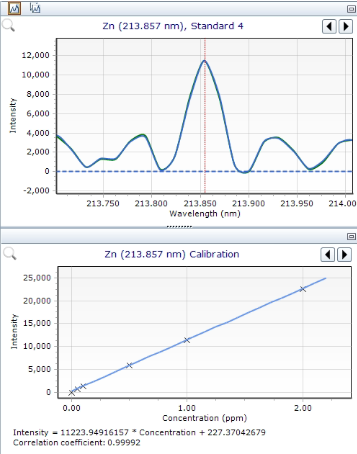 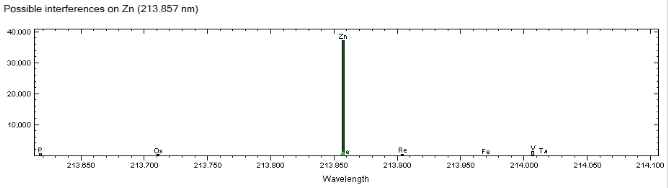 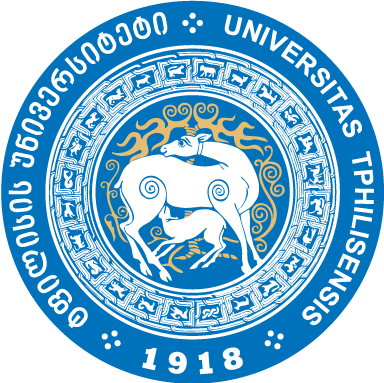 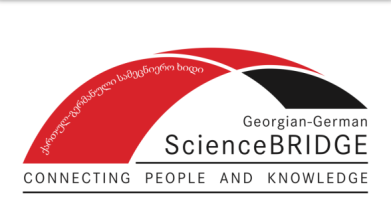 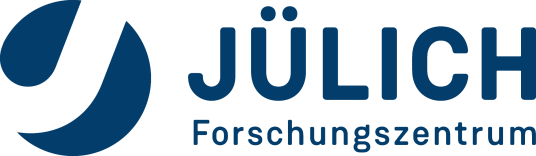 16/09/2022
14
Copper (Cu)
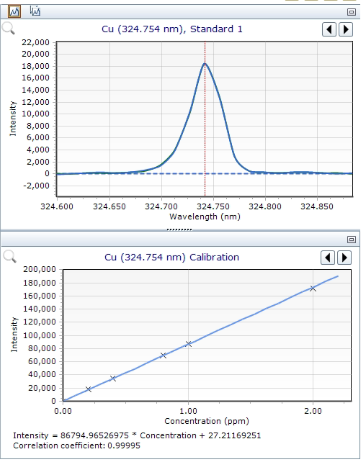 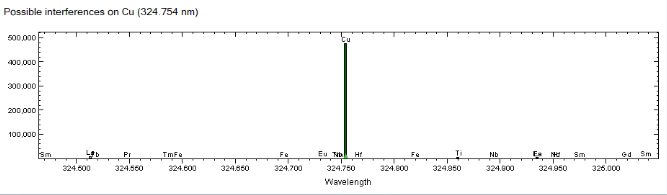 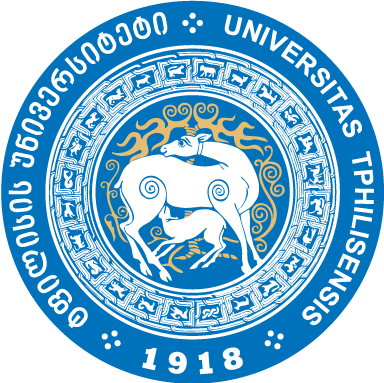 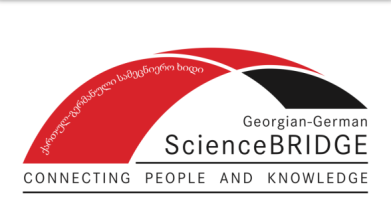 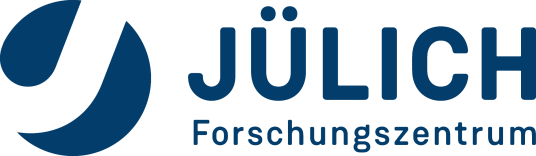 16/09/2022
15
Nickel (Ni)
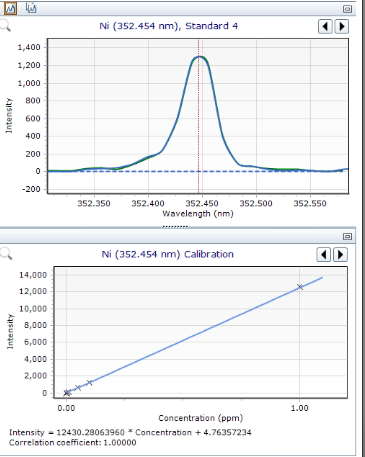 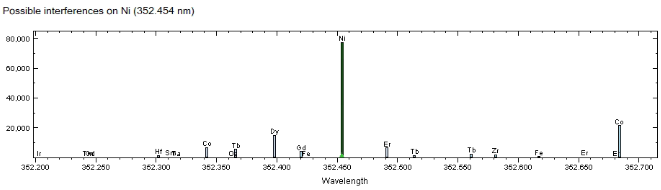 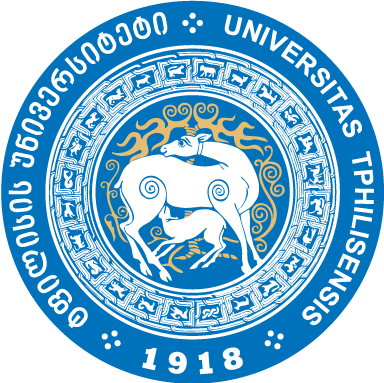 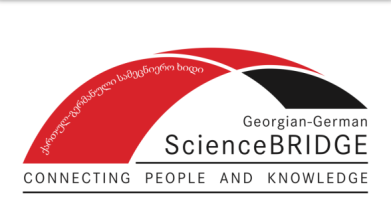 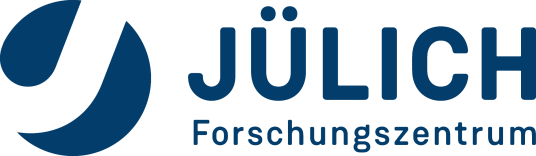 16/09/2022
16
Manganese (Mn)
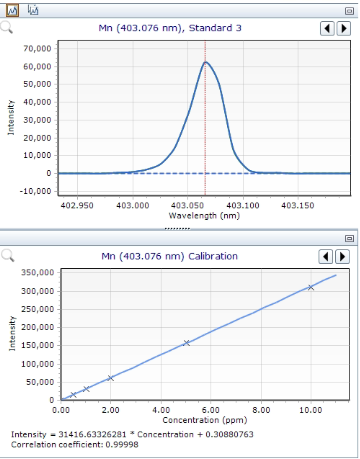 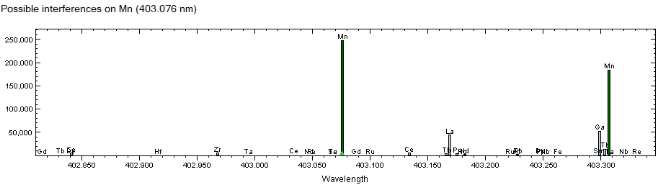 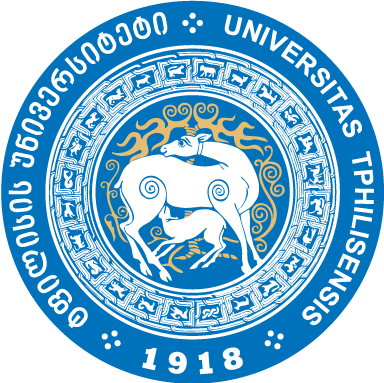 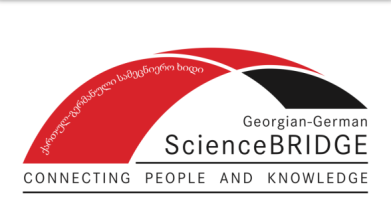 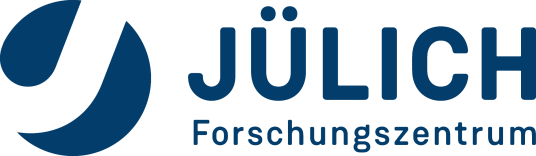 16/09/2022
17
Iron (Fe)
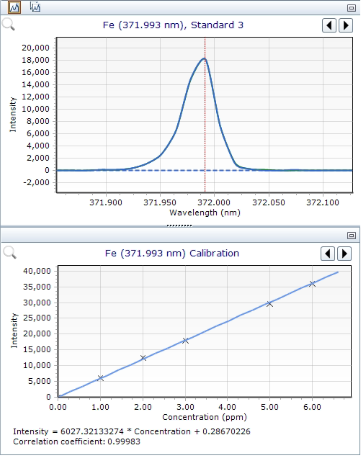 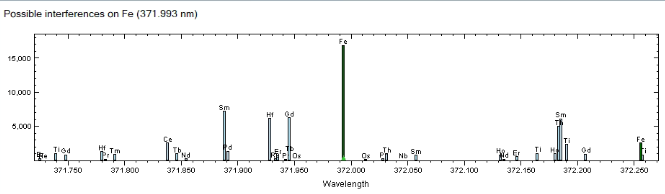 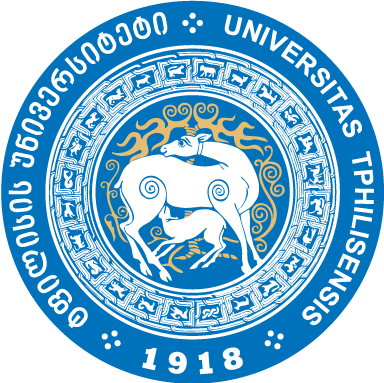 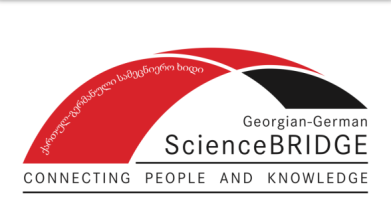 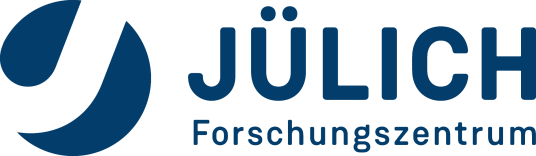 16/09/2022
18
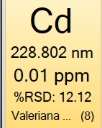 The results of the quantitative analysis of Cadmium (Maximum allowed concentration is 0.3 mg/kg According to World Health Organization)
PPM
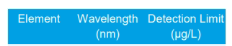 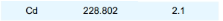 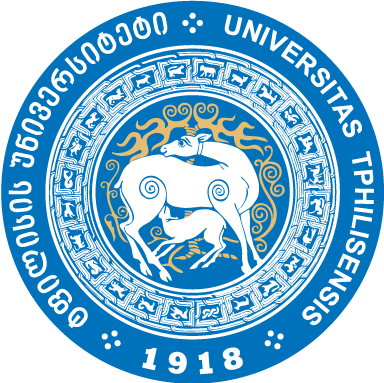 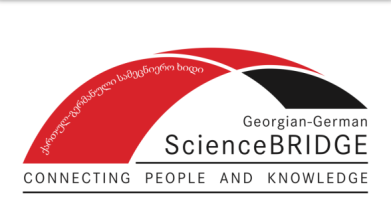 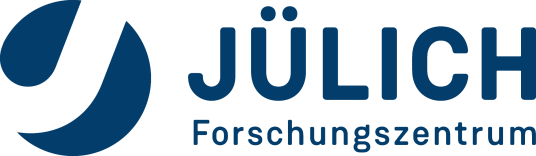 16/09/2022
19
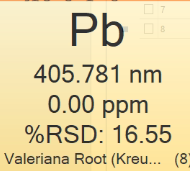 The results of the quantitative analysis of Lead(Maximum allowed concentration is 0.3 mg/kg According to World Health Organization)
PPM
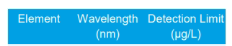 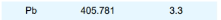 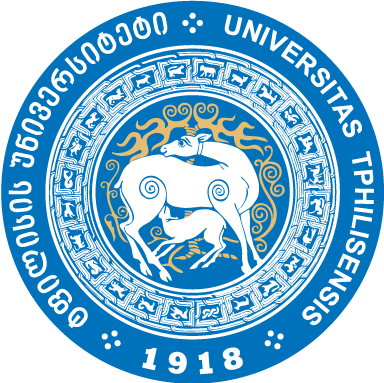 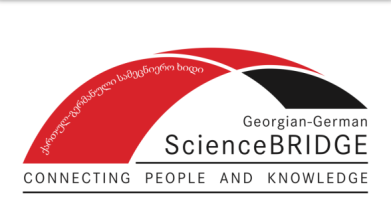 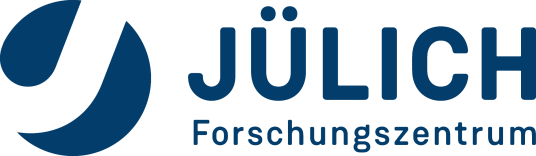 16/09/2022
20
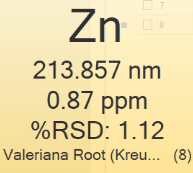 The results of the quantitative analysis of Zinc (Maximum allowed concentration is 50 mg/kg According to World Health Organization)
PPM
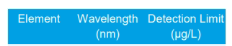 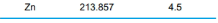 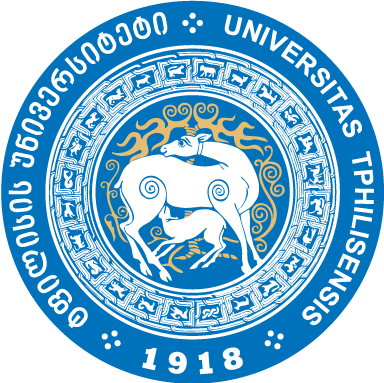 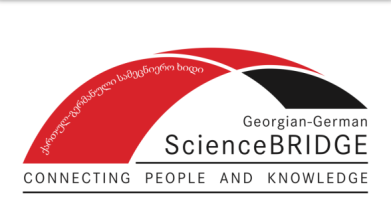 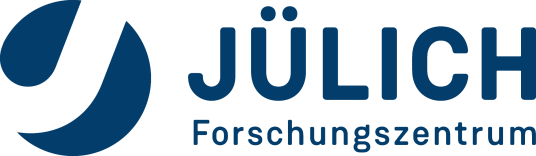 16/09/2022
21
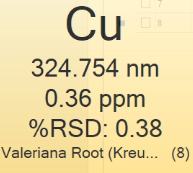 The results of the quantitative analysis of Copper (Maximum allowed concentration is 150 mg/kg According to World Health Organization)
PPM
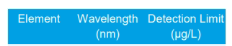 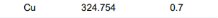 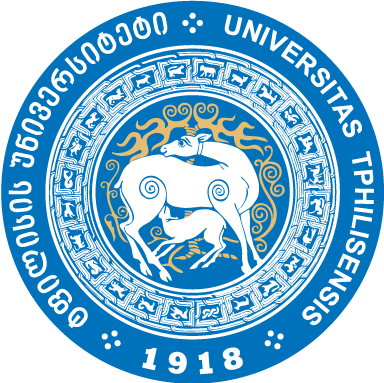 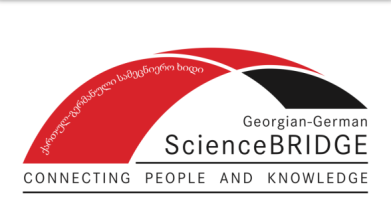 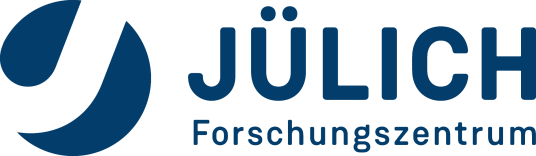 16/09/2022
22
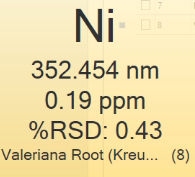 The results of the quantitative analysis of Nickel (Maximum allowed concentration is 1.5 mg/kg According to World Health Organization)
PPM
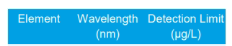 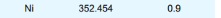 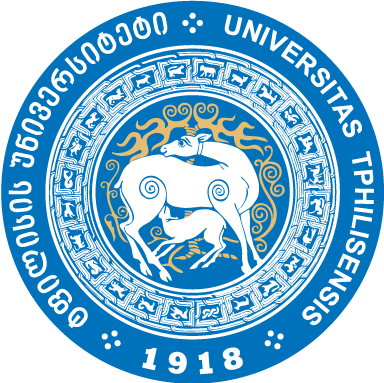 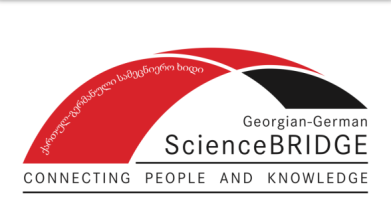 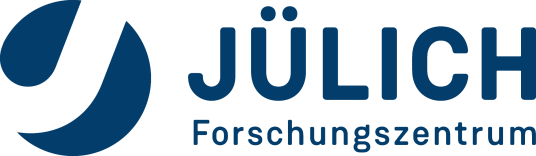 16/09/2022
23
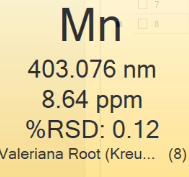 The results of the quantitative analysis of Manganese (Maximum allowed concentration is 200 mg/kg According to World Health Organization)
PPM
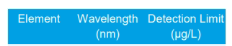 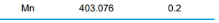 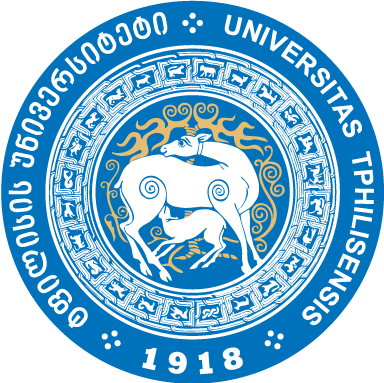 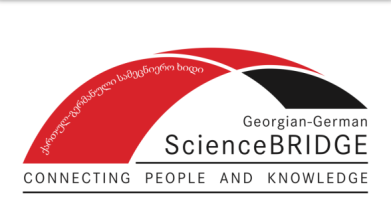 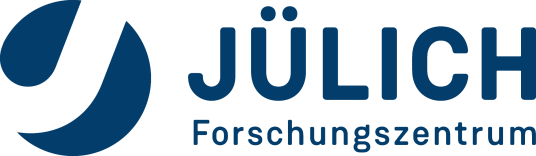 16/09/2022
24
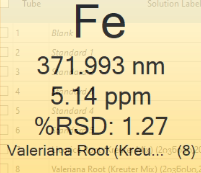 The results of the quantitative analysis of Iron (Maximum allowed concentration is 200 mg/kg According to World Health Organization)
PPM
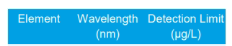 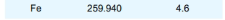 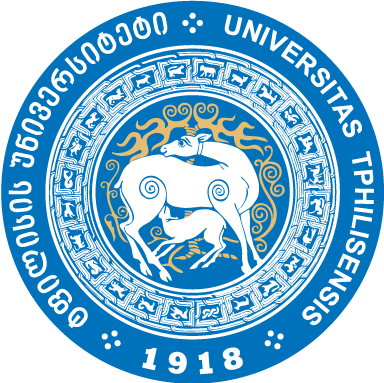 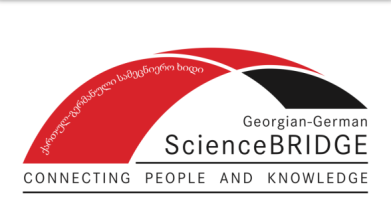 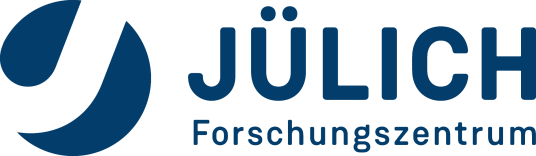 16/09/2022
25
Content of heavy metals in Valeriana and Licorice roots: (mg/kg)
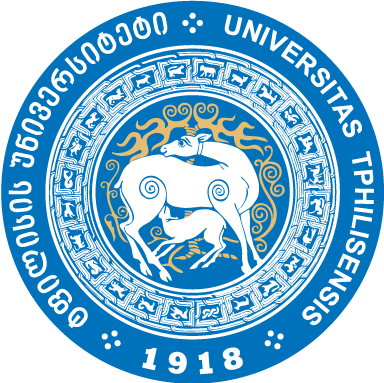 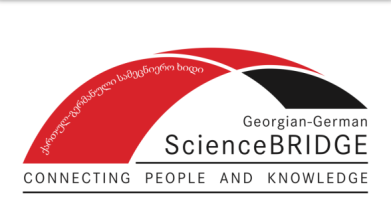 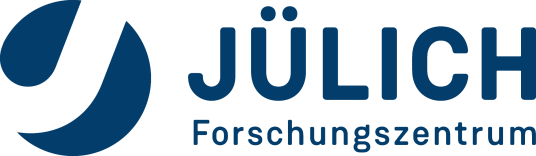 16/09/2022
26
Future Plans
Analyze Licorice and Valeriana roots from other 

Locations with MP-AES

            
        Use other analytical instruments to cross-check the 

results from this study
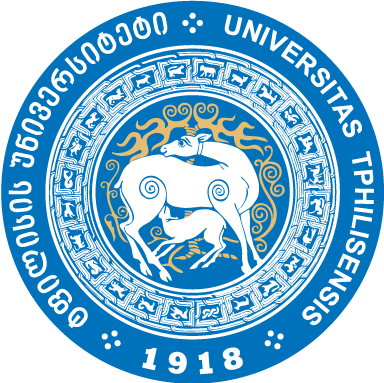 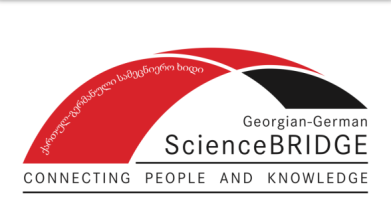 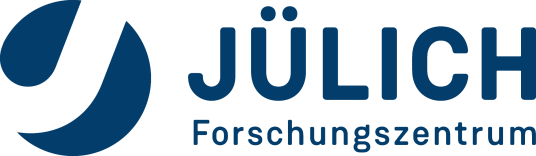 16/09/2022
27
Thank You For Your Attention!
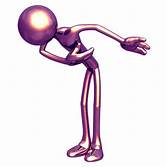